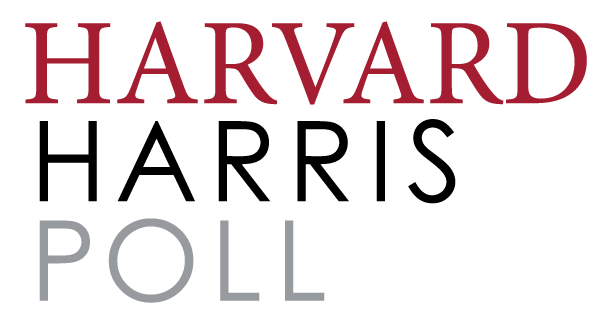 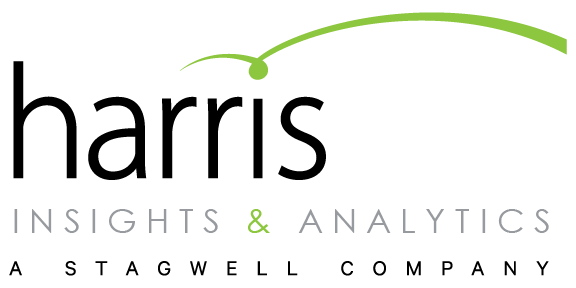 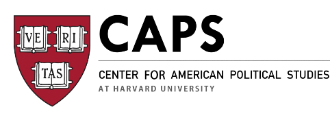 Field Date:  June 19-21, 2017
Survey method
This survey was conducted online within the United States between June 19-21, 2017 among 2,258 registered voters by The Harris Poll.  Party respondent breakdown for the poll was: 35% Dem., 29% Rep., 30% Ind., 6% Other.
Results were weighted for age within gender, region, race/ethnicity, marital status, household size, income, employment, and education where necessary to align them with their actual proportions in the population.  
Propensity score weighting was also used to adjust for respondents’ propensity to be online.

Pollsters Mark Penn, Prof. Stephen Ansolabehere, and Dritan Nesho supervised the poll.
Voters CONSISTENTLY feel THE economy is on the right track more so than the country
For the first time in years, most see economy as on right track since Trump election
Highest among:
Whites (48%)
Republicans (69%)
Trump voters (72%)
Highest among:
Men (42%)
Republicans (57%)
Trump voters (63%)
Right Track
Highest among:
Women (45%)
Clinton voters (56%)
Wrong Track
Highest among:
Democrats (76%)
Clinton voters (84%)
BASE: Registered Voters (February n=2148; March n= 2092; April n=2027; May n=2006, June n=2258)
M1.In general, do you think the country is on the right track or is it off on the wrong track?
M2 In general, do you think the American economy is on right track or is it off on the wrong track?
Nearly half of voters say health care is among the most important issues facing the country today
Roughly 2 in 5 say terrorism/national security, and economy and jobs.
Voters say the most important issues facing the country today are…
BASE: Registered Voters (February n=2148; March n= 2092; April n=2027; May n=2006, June n=2258)
I1. What would you say are the most important issues facing the country today? Please select three.
About 2 in 3 voters continue to say u.s. economy Is strong
1 in 10 categorize the U.S. economy as very strong while over half say somewhat strong.
Strength of the US Economy
61% say strong
39% say weak
February
37% say weak
63% say strong
March
39% say weak
35% say weak
37% say weak
61% say strong
65% say strong
63% say strong
April
May
June
BASE: Registered Voters (February n=2148; March n= 2092; April n=2027; May n=2006, June n=2258)
I3. How strong do you think the U.S. economy is today?
Only one quarter of voters now see their economic situation as deteriorating
While roughly a quarter say it is improving and the same percent say it’s getting worse, 2 in 5 voters believe their personal financial situation is just as well off.
Voters’ say their personal financial situation is…
Improving
BASE: Registered Voters (n=2258)
I4. Would you say that your personal financial situation is improving or getting worse?
Trump approval Rebounds; RepUBLicans stick w/PresIDENT
Under half of registered voters say they have a favorable view of the President while almost half approve of the job he is doing.
Voters’ view of President Trump is…
Looking at the job President Trump is doing, voters…
approve
favorable
Those approving of President Trump are most often Republicans (86%) and Trump voters (92%).
unfavorable
disapprove
Those most commonly disapproving are Democrats (81%) and Clinton voters (93%).
no opinion/never heard of
BASE: Registered Voters (February n=2148; March n= 2092; April n=2027, May n=2006, June n=2258) 
M3. Do you approve or disapprove of the job Donald Trump is doing as President of the United States?
F1. Now we will show you some names. Please indicate if you have a favorable or unfavorable view of that person - or if you've never heard of them.
RoughlyMajority approve of the job president trump is doing on the economy, Terrorism
However, more than half disapprove of the job Trump is doing on foreign affairs and administering the government.
55% approve
45% disapprove
The economy
55% disapprove
45% approve
Foreign affairs
44% disapprove
56% approve
Fighting terrorism
56% disapprove
44% approve
Administering the government
55% approve
45% disapprove
Stimulating jobs
50% disapprove
50% approve
Immigration
BASE: Registered Voters (February n=2148; March n= 2092; April n=2027, May n=2006, June n=2258) 
M3A. Do you approve or disapprove of the job President Trump is doing on …?
Trump Numbers Up slightly,  higher than Hillary CLINTON; Pelosi most disliked politician tested
Comey’s favorability is lower than Trump’s.
Views of Political Figures
Favorable
Unfavorable
Unknown/No Opinion
BASE: Registered Voters (n=2258)
F1 Now we will show you some names. Please indicate if you have a favorable or unfavorable view of that person - or if you've never heard of them.
Both parties have high disapproval ratings, Higher than trump
June poll sees similar approval rating for both Republicans and Democrats.
Republican Party Job Approval Ratings
Democratic Party Job Approval Ratings
37%approve
38%approve
Highest among:
Republicans (71%)
Trump voters (67%)
Highest among:
Democrats (68%)
Clinton voters (64%)
62%disapprove
63%disapprove
BASE: Registered Voters (February n=2148; March n= 2092; April n=2027; May n=2006, June n=2,258) 
M4 Do you approve or disapprove of the way the Republican Party is handling its job?
M5 Do you approve or disapprove of the way the Democratic Party is handling its job?
Over a quarter of voters think stimulating American jobs should be the top priority
Nearly 1 in 5 think destroying ISIS should be the top priority.
Voters’ think the top priorities for President Trump and Republicans in Congress should be…
BASE: Registered Voters (n=2258) 
M9. Which of the following should be the top priority for President Trump and Republicans in Congress
Majority would not impeach over actions; Two in five would remove from office
Less than 1 in 5 say Trump should be censured by Congress and more than 2 in 5 say no action should be taken.
For his actions, President Trump should be…
Impeached and removed from office
No action should be taken
Censured by Congress
BASE: Registered Voters (n=2258) 
M9B. Do you think that, for his actions, President Trump should be impeached and removed from office, censured by Congress, or no action should be taken?
Nearly 2 in 3 voters say the investigations into Russia and trump are hurting the country
Over 3 in 5 say these investigations will ultimately lead to the ending of the Russia inquiry.
The investigations into Russia and President Trump are…
These investigations will ultimately lead to…
38% 
impeachment of thePresident
62%ending of the Russia inquiry
64% hurting the country
36% 
helping the country
BASE: Registered Voters (n=2258) 
M10. Do you think the investigations into Russia and President Trump are helping the country or hurting the country?
M11. Do you think these investigations will ultimately lead to impeachment of the President or to nothing much beyond ending this matter?
Less than half of voters say comey was doing a good or excellent job as director of the fbi
More than half of voters disapprove of Trump firing James Comey.
Voters rate the job that James Comey was doing as a director of the FBI as…
56%of voters disapprove of Trump firing Comey
47% excellent/good
53% fair/poor
44% of voters approve of Trump firing Comey
BASE: Registered Voters (n=2258) 
CT1 How would you rate the job that James Comey was doing as director of the FBI?
CT2 Do you approve or disapprove of President Trump firing FBI director James Comey?
voters narrowly think president trump was within legal power by firing comey
Less than 1 in 5 voters say they neither heard about nor watched the testimony of former FBI director Comey to the Senate Intelligence Committee.
In regards to the testimony of former FBI director Comey to the Senate Intelligence Committee, voters…
By firing Comey as the head of the FBI, President Trump…
Was within the legal power of the President
Highest among:
Republicans (84%)
Trump voters (89%)
Highest among:
Democrats (77%)
Clinton voters (82%)
Obstructed justice
BASE: Registered Voters (n=2258) 
CT3 Do you think that President Trump obstructed justice by firing Comey as the head of the FBI, or was his firing within the legal power of the President?
CT4 Did you hear anything about or watch the testimony of former FBI director Comey to the Senate Intelligence Committee?
2 in 3 voters think trump asked for comey’s loyalty and for comey to let the Flynn matter go
Over half think Comey’s memos are accurate reflections of the conversations with President Trump.
Comey alleged that Trump said he hoped Comey could let the investigation of Michael Flynn go after Trump fired Flynn. Trump denies that. Voters think that …
Comey alleges that Trump invited him to dinner to ask for his loyalty. Trump says that did not happen. Voters think that…
Comey’s memos detailing his meetings with President Trump are…
42% 
Self-serving documents he created afterwards
33% 
it did not happen
58%accurate reflections of the conversations
67%President Trump asked for loyalty
32% 
it did not happen
68%President Trump asked Comey to let the Flynn matter go
BASE: Registered Voters (n=2258) 
CT5 Former FBI director Comey alleges that President Trump invited him to dinner to ask for his loyalty. President Trump says that did not happen. Do you think President Trump asked for loyalty or that did not happen? 
CT6 Former FBI director Comey also alleged that President Trump said he hoped that Comey could let the investigation of former national security adviser Michael Flynn go after Trump fired Flynn, saying Flynn was a good guy. President Trump says that did not happen. Do you think Trump said he hoped Comey could let the Flynn matter go or did that not happen?
CT9 Do you believe that former FBI director Comey's memos detailing his meetings with President Trump are accurate reflections of their conversations or were they self-serving documents he created afterwards?
Roughly 6 In 10 voters think that if president trump said those things, he was not obstructing justice
2 in 5 voters think that if true, Trump’s comments were inappropriate
If true, voters think that President Trump’s comments were…
Appropriate once he was told he was not under investigation
Inappropriate but don’t rise to the level of obstruction of justice
Obstruction of justice
Highest among:
Democrats (70%)
Clinton voters (77%)
BASE: Registered Voters (n=2258) 
CT8 If true, do you think President Trump's comments were obstruction of justice, were inappropriate but don't rise to the level of obstruction of justice, or were appropriate comments from the President once he was told he was not under investigation?
Nearly 3 in 5 voters think comey’s memos are property of the u.s. government
Over half think that Comey was wrong to leak his memos after he was fired.
Was former FBI director Comey right or wrong to leak his memos after he was fired?
Voters say Comey’s memos detailing his meetings with President Trump are…
57%
48% 
right
52% 
wrong
Property of the US government
Highest among:
18-34 year olds (62%)
Clinton voters (82%)
43%
Personal documents
BASE: Registered Voters (n=2258) 
CT10 Do you believe former FBI director Comey's memos detailing his meetings with President Trump are personal documents or property of the U.S. government? 
CT11 Do you think former FBI director Comey was right or wrong to leak his memos after he was fired?
Over half of voters think Comey’s leaks were motivated by his desire to tell American people the truth
Nearly 3 in 5 say the leaking of Comey’s memos was legal since they were his property.
Voters think Comey’s leaks were primarily motivated by his desire to…
Comey’s leaking of his memos was…
43% illegal because they were govt. property
57%legal since they were his property
53%tell American people the truth
47% get back at President Trump
Highest among:
Democrats (77%)
Clinton voters (85%)
BASE: Registered Voters (n=2258) 
CT12 Do you think former FBI director Comey's leaks were primarily motivated by his desire to tell the American people the truth or by his desire to get back at President Trump for being fired? 
CT13 Do you think that former FBI director Comey's leaking of his memos was legal since they were his property or illegal because they were government property?
LessSLIGHT MAJORITY of voters DON’T think president trump colluded with the Russians during the election
But slightly over half think associates of Trump did collude with Russians during the election.
President Trump colluded with the Russians during the election over the hacking of the Democratic National Committee and John Podesta’s emails…
Highest among:
Democrats (77%)
Clinton voters (81%)
no
Associates of Trump colluded with the Russians during the election over the hacking of the Democratic National Committee and John Podesta’s emails…
yes
yes
no
BASE: Registered Voters (n=2258) 
CT14 Do you think that President Trump colluded with the Russians during the election over the hacking of the Democratic National Committee and John Podesta's emails?
CT15 Do you think that associates of President Trump colluded with the Russians during the election over the hacking of the Democratic National Committee and John Podesta's emails?
6 in 10 voters say there has been no evidence of collusion by president trump and the Russians
On whether there is evidence of collusion by President Trump and the Russians, voters say…
62%there is no evidence yet
38% there is evidence
Highest among:
Republicans (87%)
Trump voters (88%)
BASE: Registered Voters (n=2,58) 
CT16 Do you think that there is any evidence of collusion by President Trump and the Russians or is there no evidence yet?
3 in 5 voters think comey should have told Americans that president trump was not under investigation
Nearly 3 in 5 voters also say they think Comey held back the fact Trump was not being investigated because he might have had to correct it.
Voters think Comey held back the fact that President Trump was not being investigated because…
If President Trump was not under investigation, voters think Comey…
58%he might have had to correct it
42% he was tryingto let people think he was investigating Trump
60%
should have told the American people President Trump was not under investigation
40% of voters think Comey was right not to inform the public of that
BASE: Registered Voters (n=2258) 
CT18 If President Trump was not under investigation, do you think former FBI director Comey should have told that to the American people or was he right not to inform the public of that? 
CT19 Do you think former FBI director Comey held back the fact that President Trump was not being investigated because he might have had to correct that, or because he was trying to let people think he was investigating President Trump?
Less than half of voters think trump’s unease with the Russia probe was because he had something to hide
More than half of voters think that Congress and the media should move on to other issues.
Voters think that Congress and the media should…
Trump’s unease with the Russia probe was because…
44% keep focusing on the Russia investigation
56%move on to other issues
He was frustrated that he was not being investigated yet it seemed like a cloud hung over his presidency
Highest among:
Democrats (71%)
Clinton voters (79%)
He had something to hide
BASE: Registered Voters (n=2258) 
CT20 Do you think President Trump's unease with the Russia probe was because he was frustrated that he was not being investigated and yet it seemed like a cloud hung over his presidency, or because he had something to hide? 
CT21 Should Congress and the media keep focusing on the Russia investigation or should we move on to other issues?
over half of voters think Mueller’s FRIENDSHIP WITH COMEY DISQUALIFIES HIM AS special counsel
Half are concerned about members of Robert Mueller’s legal team and their Clinton contributions
On whether there is concern that members of Robert Mueller’s legal team that have a track record of contributing to Democratic candidates and causes, voters say…
On whether Robert Mueller’s long term friendship with Comey disqualify him to be special counsel on the Russia investigation, voters say…
50%yes
52%yes
48% no
50% no
BASE: Registered Voters (n=2258) 
CT22 Does Robert Mueller's long term friendship with former FBI director Comey, a central witness, disqualify him to be special counsel on the Russia investigation? 
CT23 Are you concerned by recent reports that some members of special counsel Robert Mueller's legal team have a track record of contributing to Democratic candidates and causes?
58 per cent of voters think Loretta lynch should be investigated given her meeting with bill clinton
On whether Loretta Lynch should be investigated given her meeting with former President Bill Clinton during Hillary Clinton’s email investigation, voters say…
58%yes
42% no
Highest among:
Republicans (80%)
Trump voters (84%)
BASE: Registered Voters (n=2258) 
CT24 Do you think Loretta Lynch should be investigated given her meeting with former President Bill Clinton during Hillary Clinton's email investigation?
Majority of voters concerned about many areas OF THE RUSSIA INVESTIGATION
Voters show concern about…
BASE: Registered Voters (n=2258)
CT25 Are you concerned or not concerned about each of the following?
Majority feels there is a campaign to delegitimize the President; just over half feel it is the SO-CALLED “Deep State”
Do you think the so called ''Deep State'' - the collection of intelligence agencies and holdover government workers from the Obama administration - is trying to unseat President Trump using leaks of classified information?
62%
Yes
TOO WEAK
of voters say there exists a campaign to delegitimize President Trump and his administration
STRONG ENOUGH
No
BASE: Registered Voters (n=2258)
CT26 Do you think there exists a campaign to delegitimize President Trump and his administration or not?
CT27 Specifically, do you think the so called ''Deep State'' - the collection of intelligence agencies and holdover government workers from the Obama administration -- is trying to unseat President Trump using leaks of classified information?
Majority feel a weak campaign is to blame for Clinton’s loss
Voters feel the blame for Hillary Clinton’s loss of the election lies with…
67%Hillary Clinton and her campaign team for running a weak campaign
33% 
Forces like the Russians, former FBI director Comey, and the Democratic National Committee not having reliable voter data
BASE: Registered Voters (n=2258)
CT28 Who do you think is more to blame for Hillary Clinton's loss of the election?
Many feel that harm outweighing benefits is a convincing reason to end Russia investigation with no action
Nearly half (47%) find it unconvincing there should be no action against Trump because he was new.
Reasons to end the Russia investigation with no action against President Trump
BASE: Registered Voters (n=2258)
CT29 For each of these arguments, please indicate if you feel it is a very convincing reason to end the Russia investigation with no action against President Trump, somewhat convincing, somewhat unconvincing, or very unconvincing.
Comey is strongest witness against Trump; his testimony, not Russian connections biggest issue
Less than 2 in 5 voters believe the election being stolen from Hillary Clinton by the Russians, former FBI director Comey, and other unfair actions to be a convincing reason to end the investigation with the impeachment of Trump.
Reasons to end the Russia investigation with the impeachment of President Trump
BASE: Registered Voters (n=2258)
CT30 For each of these arguments, please indicate if you feel it is a very convincing reason to end the Russia investigation with the impeachment of President Trump, somewhat convincing, somewhat unconvincing or very unconvincing.
Majority of voters more favorable to trump aftereffort to bring home student held captive in north korea
Roughly one third of voters (34%) say Trump’s order to renegotiate the Cuba deal makes them feel less favorable towards him.
How President Trump’s actions effect voters’ view of the President
BASE: Registered Voters (n=2258)
CT31 For each of these please indicate if they make you more or less favorable towards President Trump, or if you have not heard about it?
Majority of voters think Political violence in the u.s. is increasing
Political violence in the U.S. is going to…
And they don’t seem to be optimistic about it improving as nearly three quarters seem to think it is going to increase.
Political violence in the U.S. is…
TOO WEAK
STRONG ENOUGH
BASE: Registered Voters (n=2258)
O1 Do you feel that political violence in the United States is increasing, decreasing, or has stayed about the same?
O3 Do you think political violence is going to increase, decrease or stay the same?
Over One third of Voters Say the media is prompting political violence
61 per cent blame media or Democrats and the left
Who is to blame most for instigating political violence?
BASE: Registered Voters (n=2258)
O2 Among the following, who do you blame the most for instigating political violence?
Portrayals of violence against the president are contributing to political violence in the u.s., says Majority
However, less than half of voters think preventing hate speech and creating safe spaces is more important than strengthening protections for free speech.
Plays showing the assassination of President Trump and comedians showing mocks of his severed head on social media are…
69%contributing to political violence in the U.S.
31% not really simulating violence
58%
of voters think it is more important to strengthen protections for free speech
42% feel preventing hate speech and creating safe spaces is more important
BASE: Registered Voters (n=2258)
O4 Do you think it is more important now to strengthen protections for free speech or more important to prevent hate speech and create safe spaces?
O5 In your opinion, are plays showing the assassination of President Trump and comedians showing mocks of his severed head on social media contributing to political violence in America, or do they really not stimulate any violence?
Voters are split when it comes to how the media is treating the president
But most don’t think the President is helping himself with his tweets.
The media is being…
President Trump is..
19% helping his case
81%hurting his case with his tweets
51%
Unfair to President Trump
49% Fair
BASE: Registered Voters (n=2258)
O6 Do you think the media is being fair or unfair to President Trump?
O7 Do you think President Trump is helping or hurting his case with his tweets?
Most Voters Don’t seem to believe the unity shown after the congressional shooting will last
Over 4 in 5 voters (82%) believe that the unity was just a show for politics, though younger voters are more optimistic.
Voters feel the unity shown after the congressional shooting this week…
Was just a show for politics
Will last
31% of  18- 34 year olds
11% of 65+
BASE: Registered Voters (n=2258)
O8 Do you think the unity shown after the congressional shooting this week will last or was it just a show for politics?.
Majority of Voters are against raising the U.S. government’s debt ceiling
Over 4 in 5 (83%) believe Congress should include some conditions when increasing the debt ceiling.
Congress should increase the debt ceiling…
Raising the U.S. government’s debt ceiling
69%
Oppose
83%
31% Favor
with some conditions
17% without any conditions
BASE: Registered Voters (n=2258)
O9 The U.S. government has a legal limit on how much it can borrow, currently set at about $19.8 trillion, which is referred to as the ''debt ceiling.'‘ The limit can be increased only by a vote of Congress and it is currently set to expire in September 2017. Do you favor or oppose raising the U.S. government's debt ceiling?
O12 Do you think Congress should increase the debt ceiling without any conditions or should it include some conditions such as reduced spending or spending reforms?
Both parties would be equally blamed for a government shutdown according to most voters
Just over a third (36%) favor a government shut down over raising the debt ceiling.
Government shut down over raising the debt ceiling
If there was a government shut down, voters would blame…
36% Favor
64%Oppose
58%
Both Democrats and Republicans equally
23%
20%
Republicans
Democrats
BASE: Registered Voters (n=2258)
O10 Would you favor or oppose a government shut down over raising the debt ceiling?
O11 If there was a government shutdown, would you blame the Democrats or the Republicans?
Majority OF VOTERS favors holding up congressional pay if budget fails to pass on time
Majority opposes allowing the debt ceiling to increase automatically without a vote.
Potential measures to add to a vote for the debt ceiling
Favor
Oppose
BASE: Registered Voters (n=2258)
O13 Would you favor or oppose Congress adding each of these measures to a vote for the debt ceiling increase?
Majority feels climate change is real; split on whether it’s a most important issue
Just 13% of voters feel climate change is a hoax.
Voters feel climate change is…
I'm unsure whether climate change is real or not
Climate change is a hoax
Climate change is real and one of the most important issues facing the country
Climate change is real but not one of the most important issues facing the country
BASE: Registered Voters (n=2258)
PC8 Which is closer to your view?
Majority favors offering incentives and setting tougher emission standards to curb climate change
Majority opposes raising the price of gasoline, electricity or harming coal industry, oppose Paris payments
Attitudes towards various steps related to climate change
Favor
Oppose
BASE: Registered Voters (n=2258)
PC1 Do you favor or oppose taking each of the following steps related to climate change?
Majority knows the U.S. pulled out of climate agreement; slight majority says it was wrong
59%
Of voters say they heard about President Trump’s speech pulling the U.S. out of the Paris Climate Agreement
20% watched it
Voters feel pulling out of the agreement was…
54%
Of voters say  the Paris Climate Agreement does more good than harm
Wrong
Right
21% did not hear or watch it
BASE: Registered Voters (n=2258)
PC2 Did you hear anything about or watch President Trump's speech pulling the United States out of the Paris Climate Agreement?
PC3 Do you think President Trump was right or wrong to pull the United States out of the current version of the Paris Climate Agreement?
PC6 Which is closer to your view?
Yet nearly three quarters say U.S. should renegotiatethe paris agreement
Majority feel climate agreements should be passed through Congress.
Should climate change agreements be ratified as a treaty and passed through Congress?
On renegotiating the Paris Climate Agreement, voters feel the U.S. should…
72%
Should not
Try to renegotiate
Should
28%
Opt out of it entirely
BASE: Registered Voters (n=2258)
PC4 Do you think the United States should try to renegotiate the Paris Climate Agreement or opt out of it entirely?
PC5 Do you think the Paris Climate Agreement, and other climate change agreements, should be ratified as a treaty and passed through Congress for approval or not?